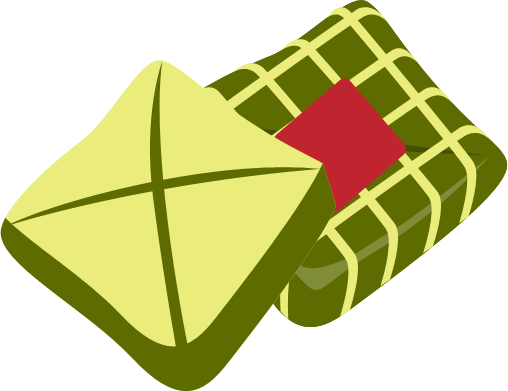 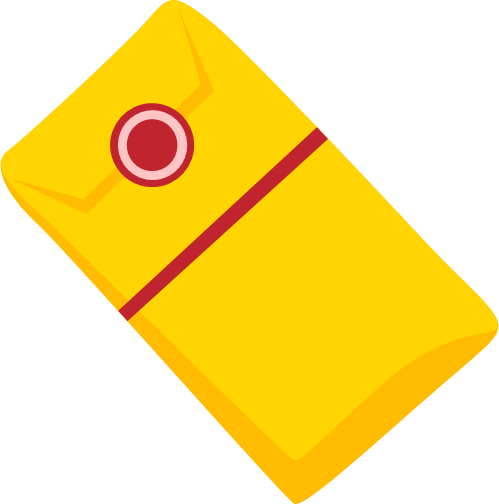 Unit 12: Our Tet holiday
Lesson 1 - Period 2
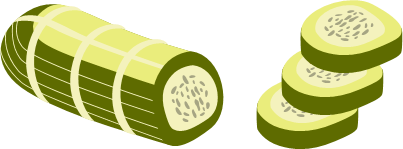 Activity 4
2
Listen and tick.
Look at the pictures.What will they do for Tet?
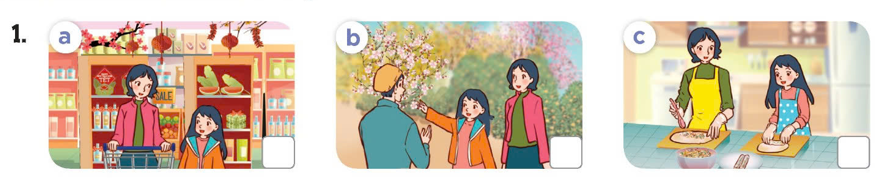 Listen and tick.
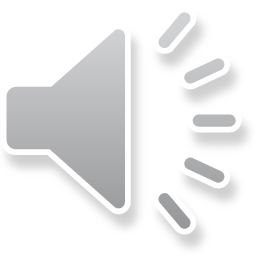 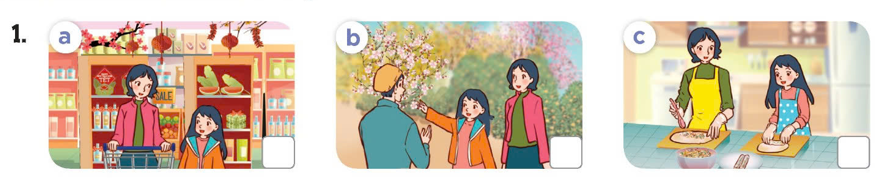 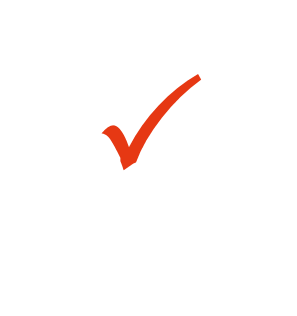 Look at the pictures.What will they do for Tet?
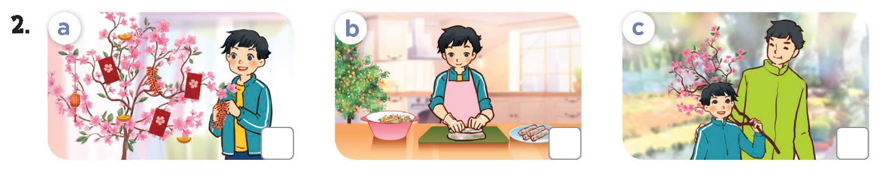 Listen and tick.
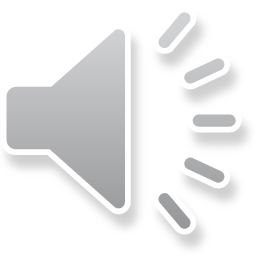 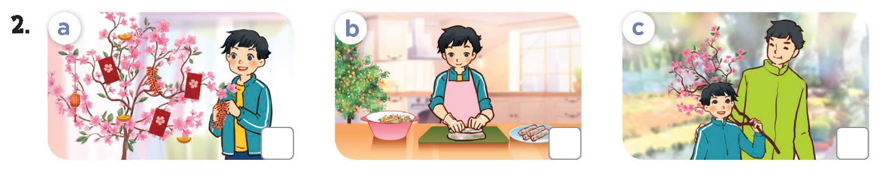 
3
Activity 5
Read and complete.
What are the missing words?
Look at the pictures. What will the boy do?
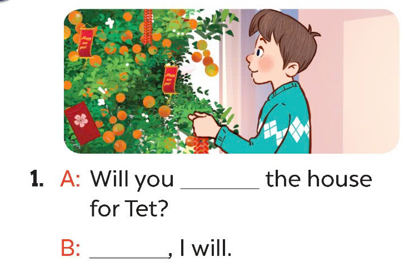 decorate
Yes
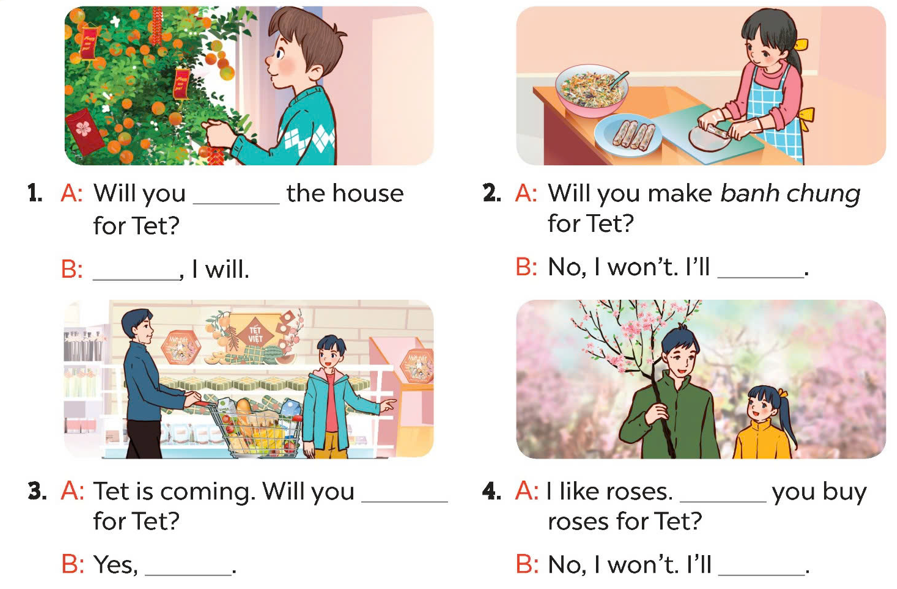 decorate
Yes
make 
spring rolls
do the shopping
Will
I will
buy a branch of peach blossoms
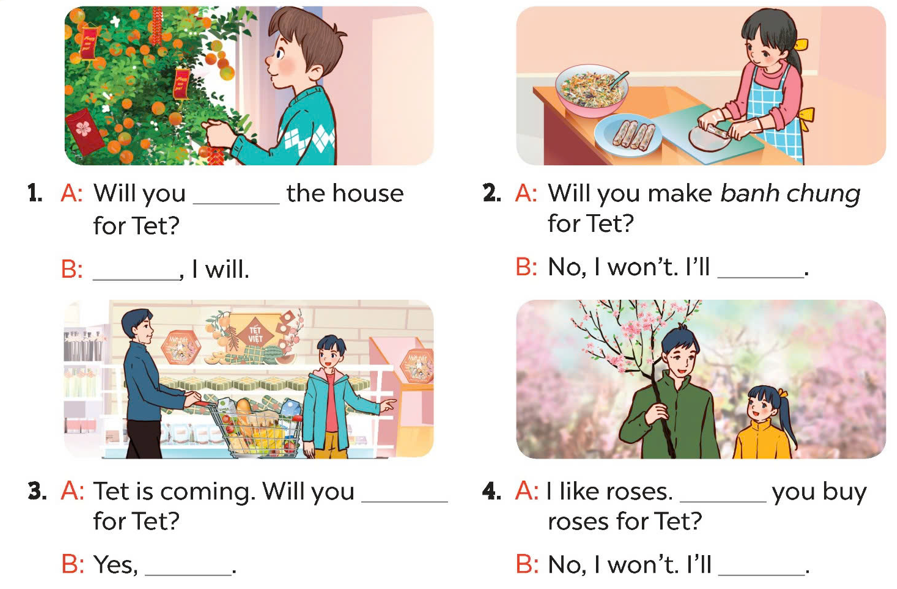 Practice in pairs.
decorate
Yes
make 
spring rolls
Act it out!
do the shopping
Will
I will
buy a branch of peach blossoms
Activity 6
6
Let's sing!
Read the lyrics.
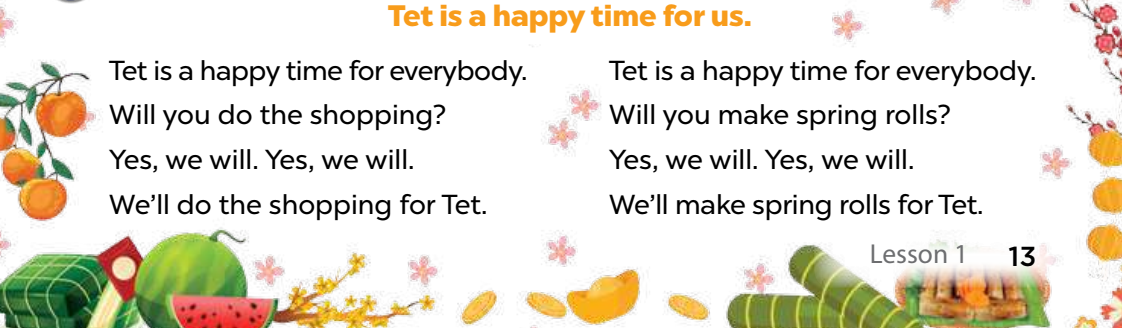 Practice line by line.
Listen.
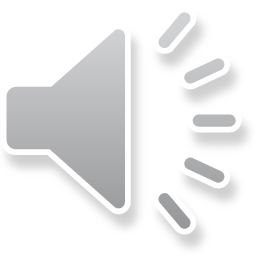 Sing the song.
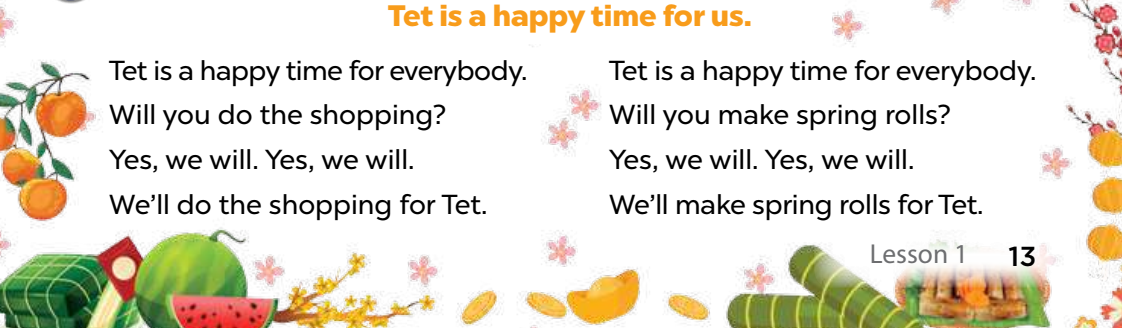 Fun time
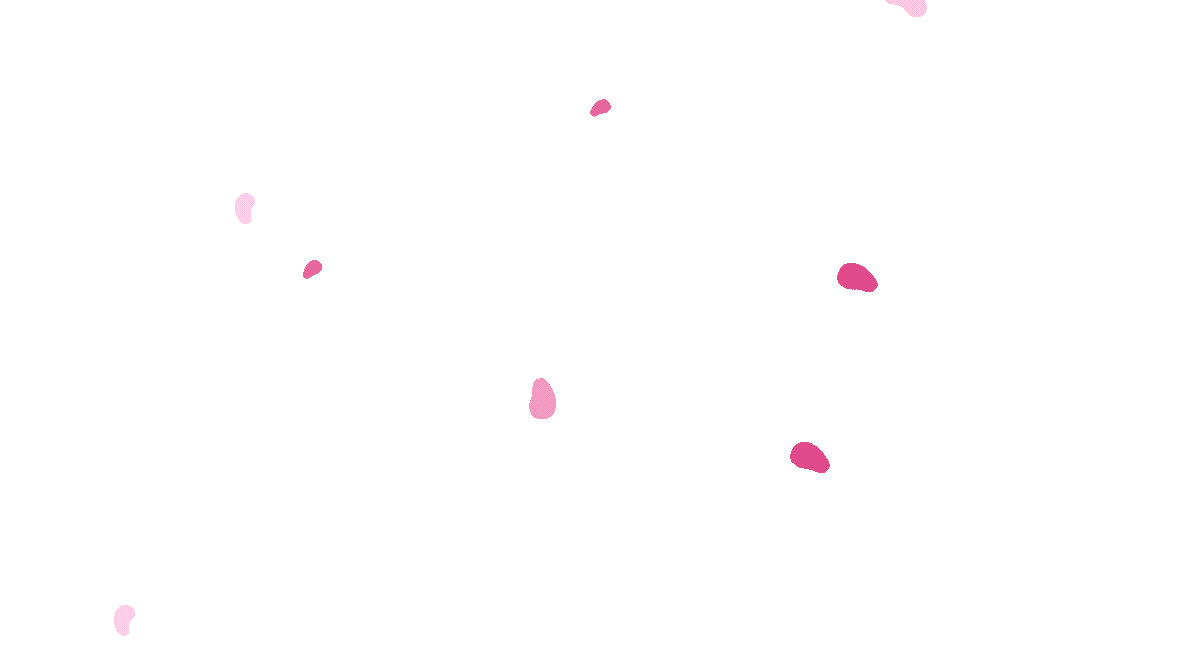 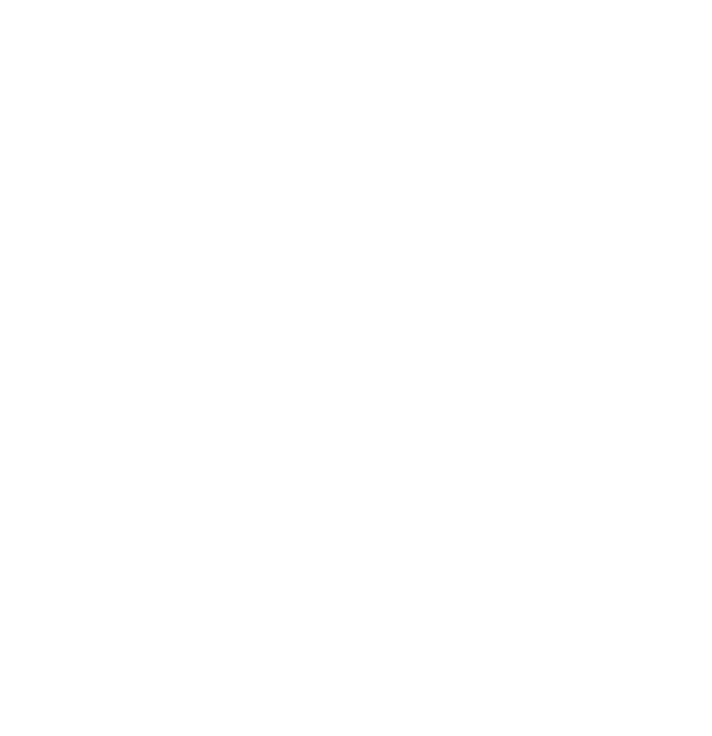 TRÒ CHƠI
ĐỐ VUI NGÀY TẾT
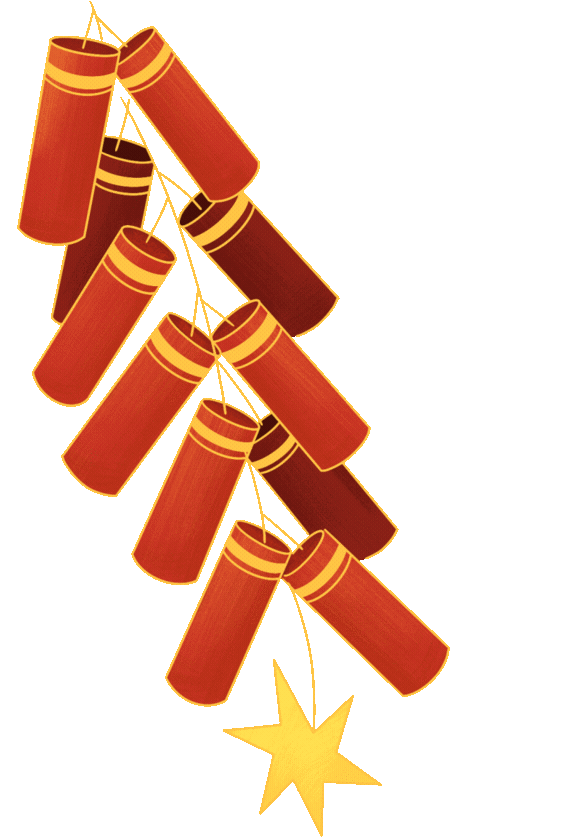 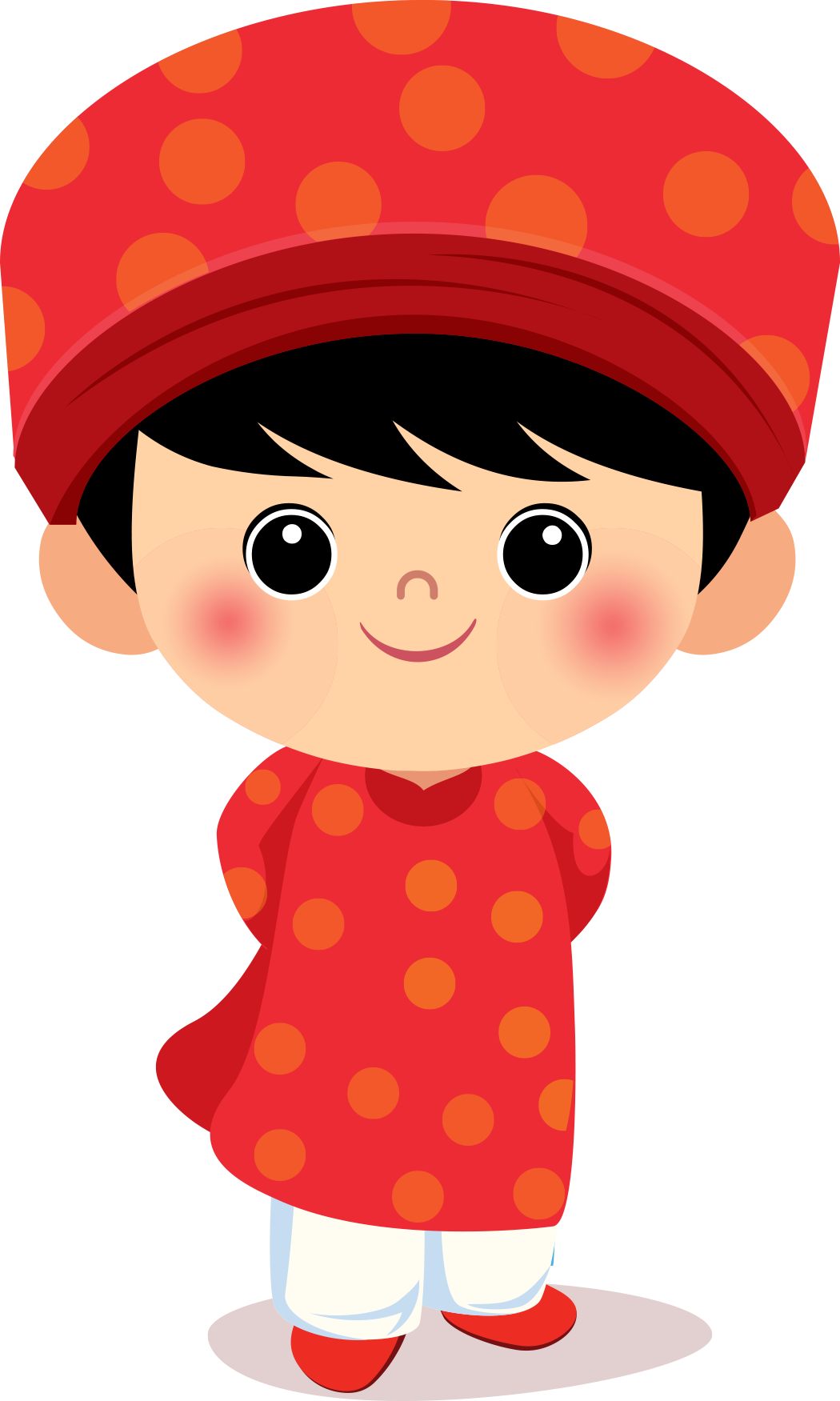 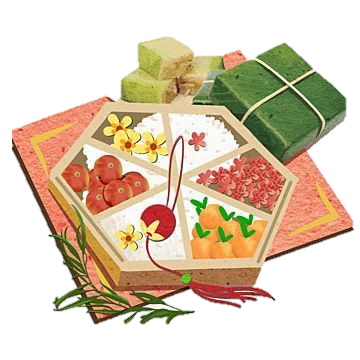 Get the lucky money
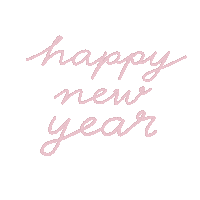 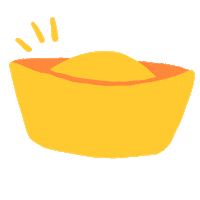 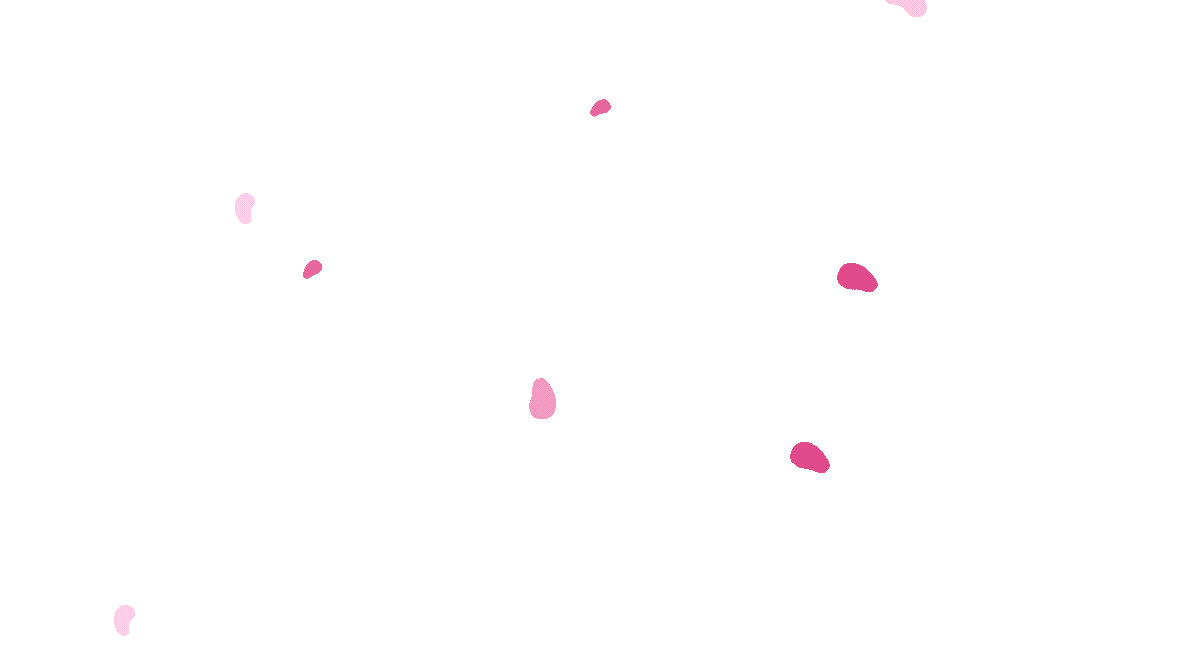 Rules
2 teams
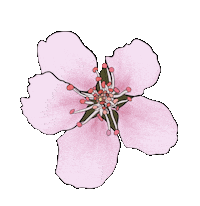 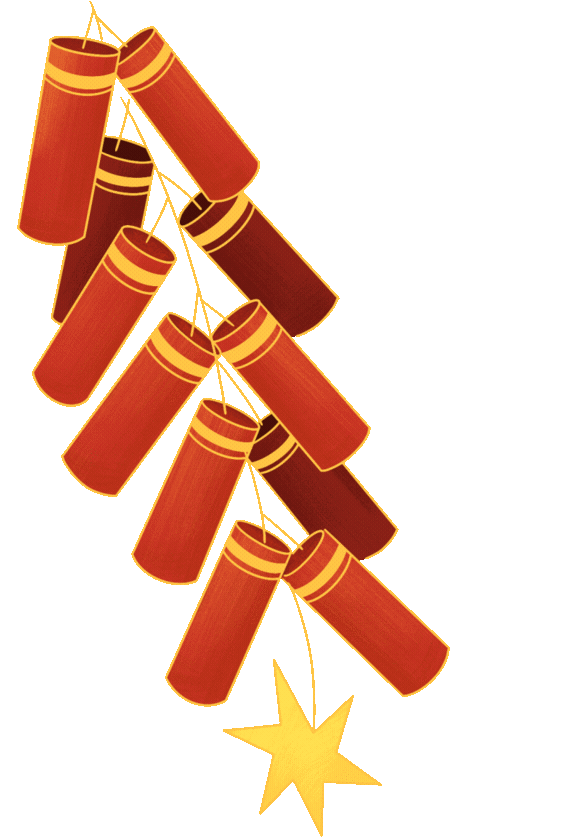 10s for each question. You'll get 10 points for each correct answer.
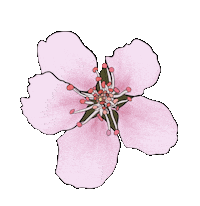 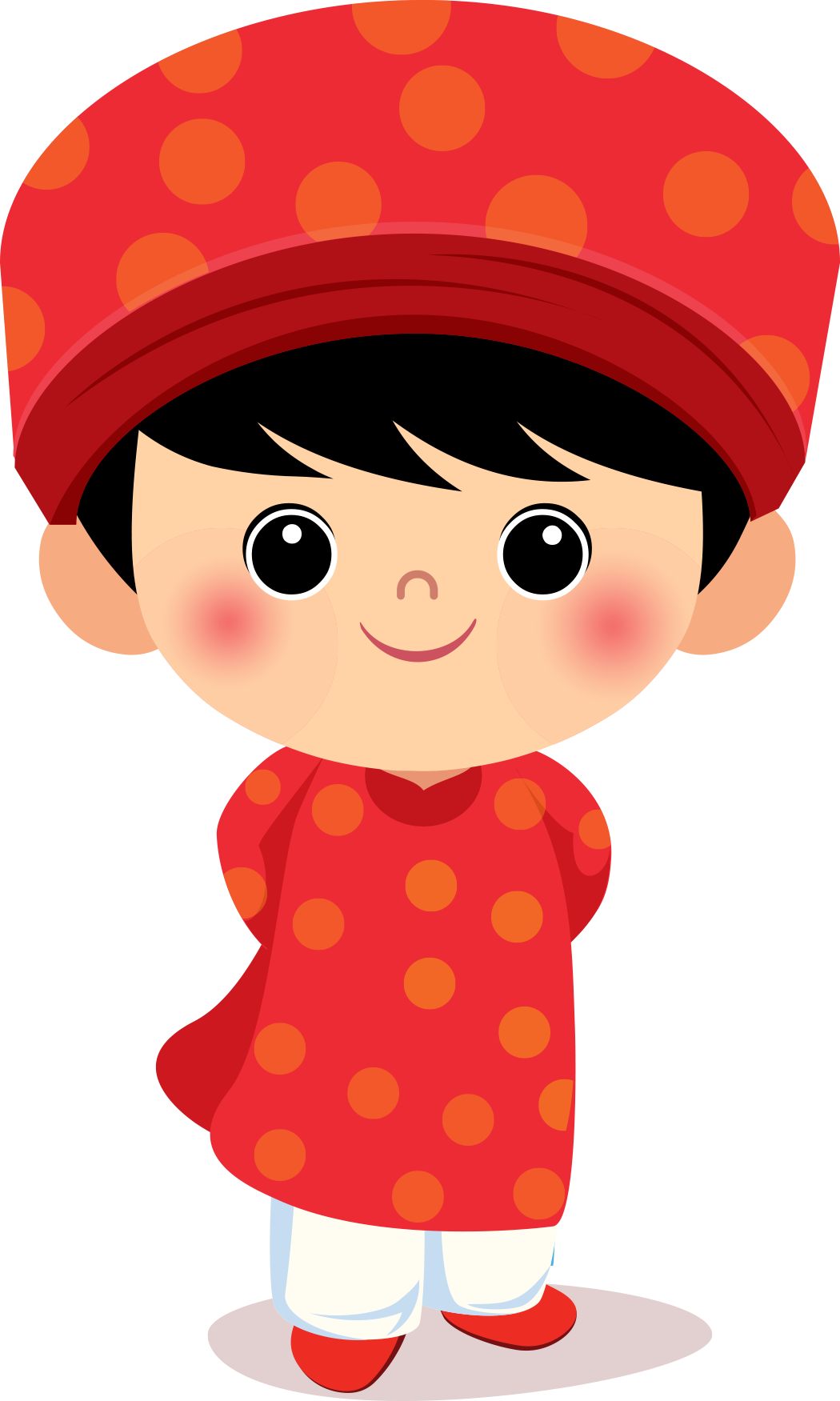 2 lucky questions with 20 points
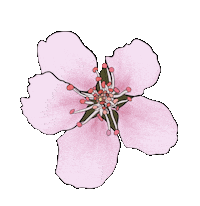 The winner team'll get a present.
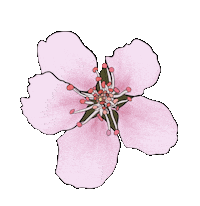 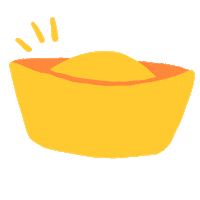 Let's start !!!
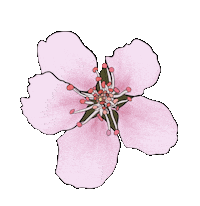 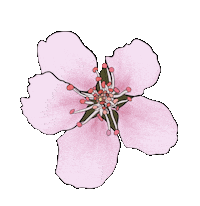 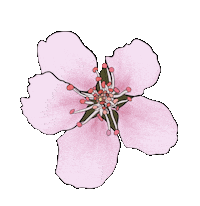 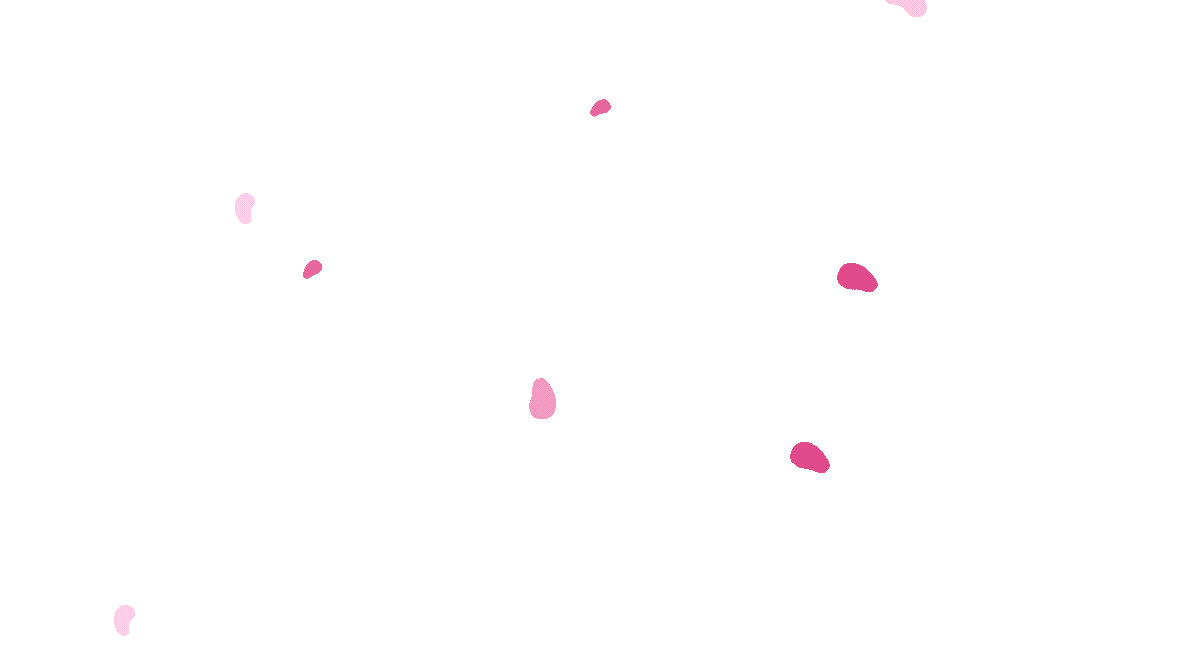 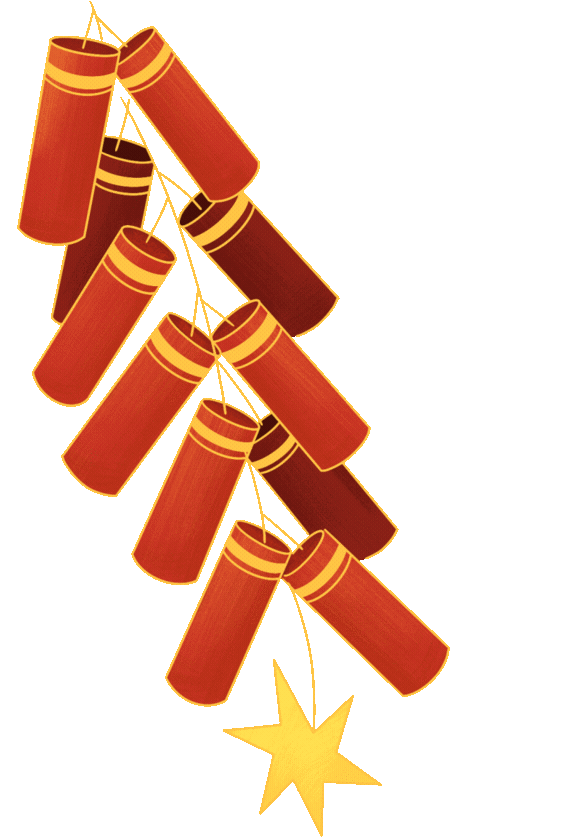 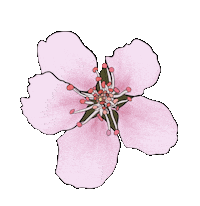 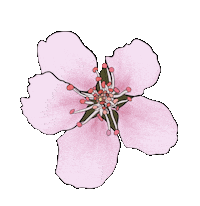 Choose the question.
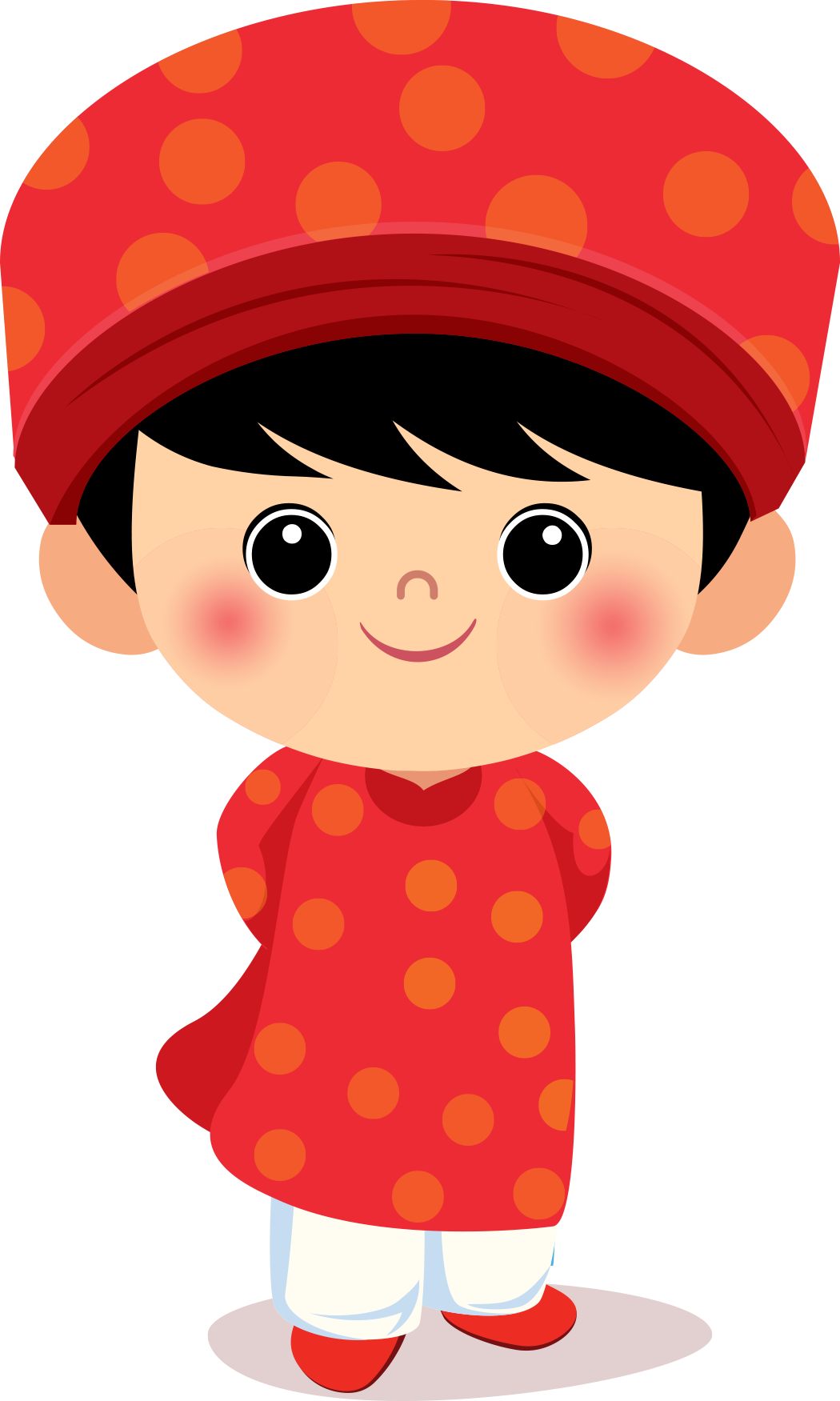 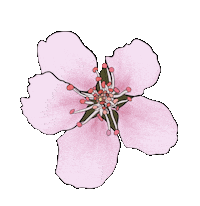 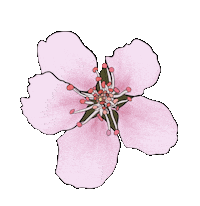 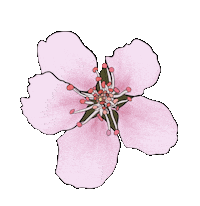 Team A
Team B
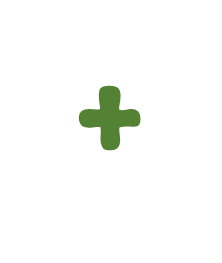 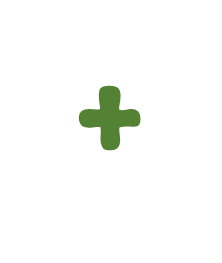 00
00
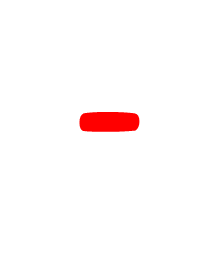 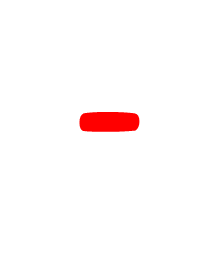 CORRECT!!!
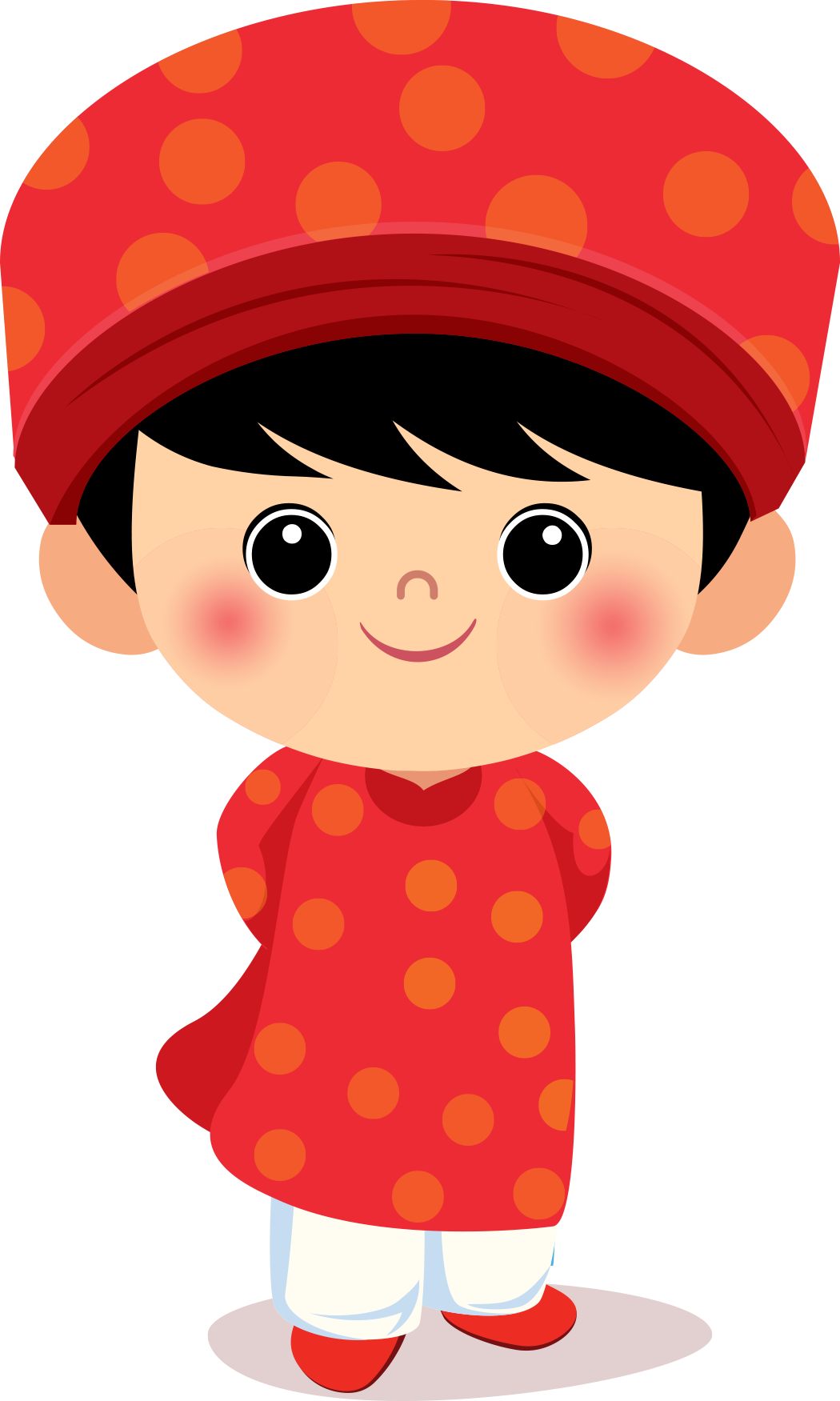 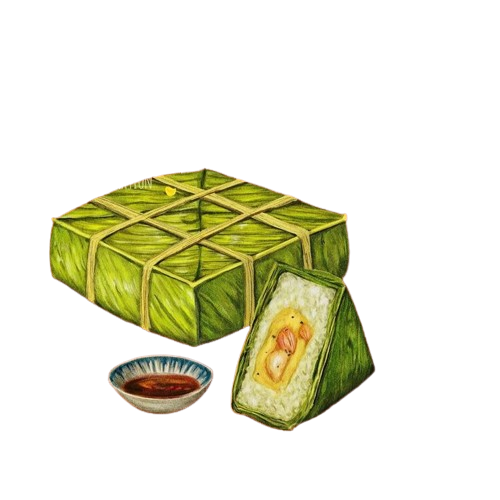 Will you ......... the house for Tet?
make
A
B
decorate
C
do
buy
D
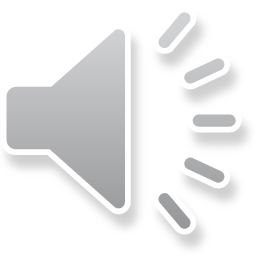 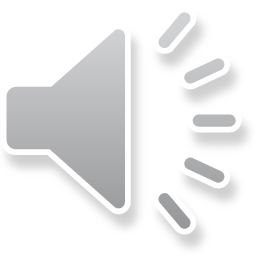 CORRECT!!!
You'll get 20 points!
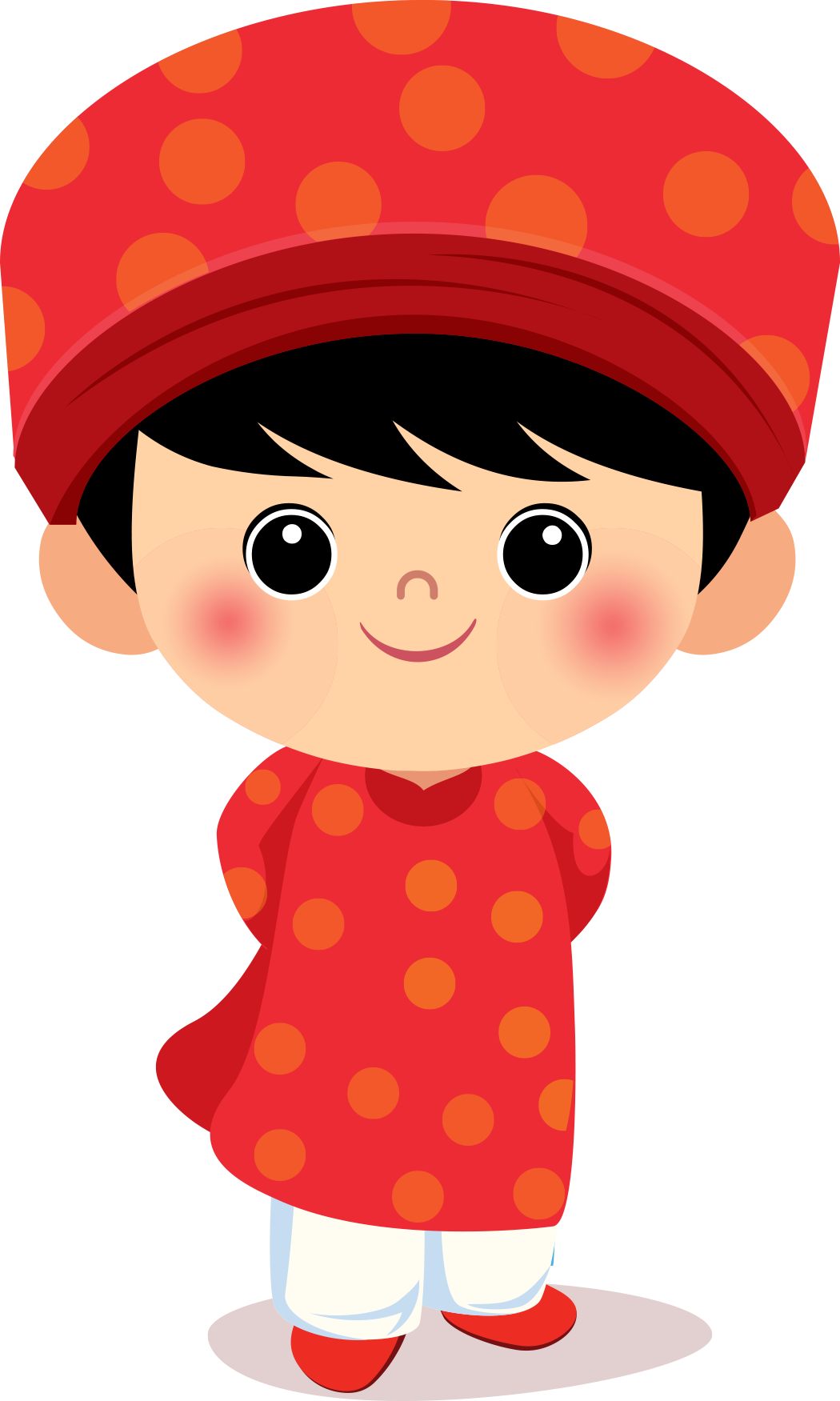 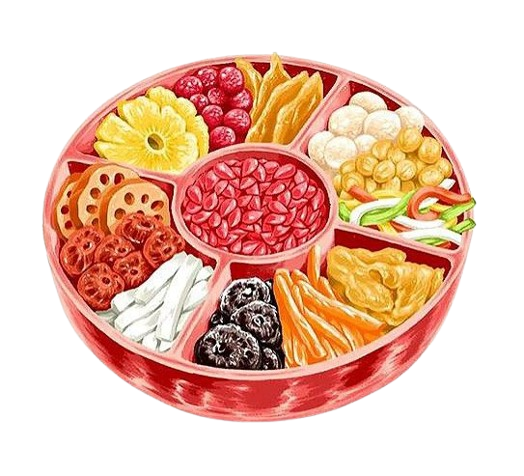 Alex: .......... you buy a branch of peach blossoms for Tet?

   Nam: Yes, I will.
What
B
A
Won't
D
Will
C
Do
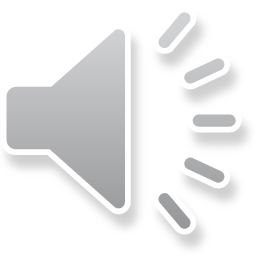 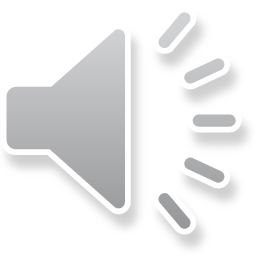 CORRECT!!!
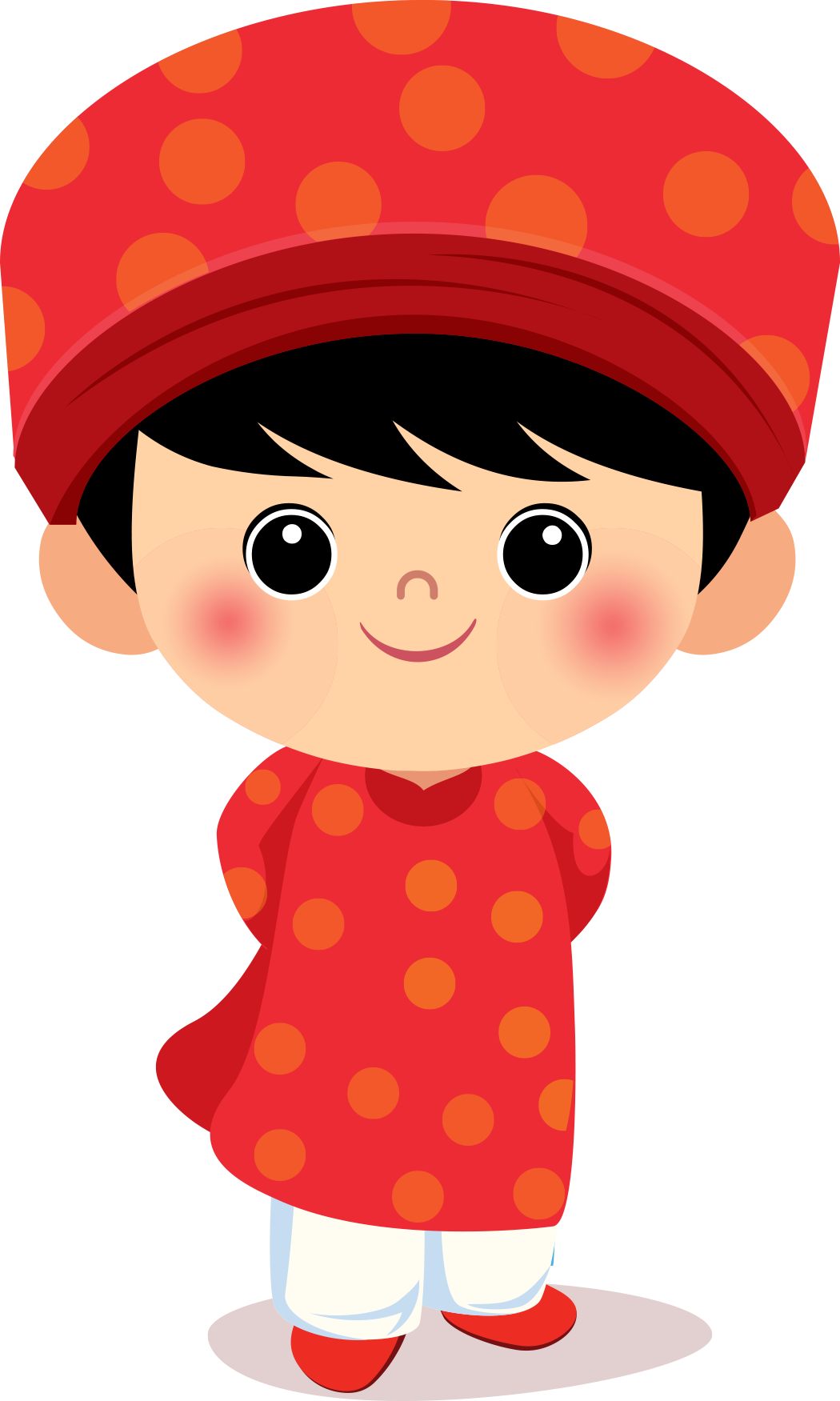 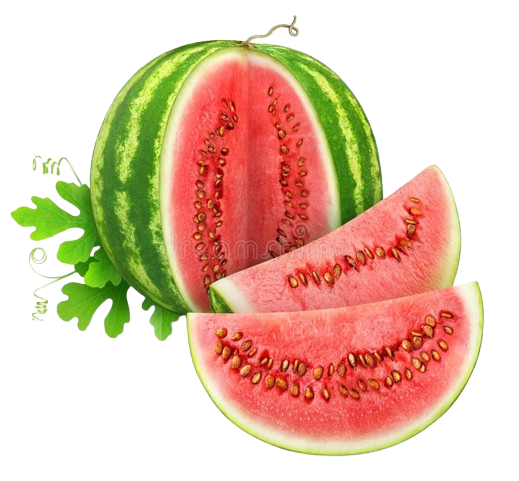 Tet is coming. 
Will you ______ the shopping?
do
A
B
doing
C
does
will do
D
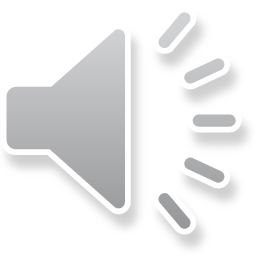 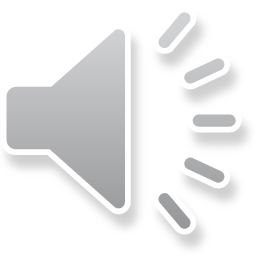 CORRECT!!!
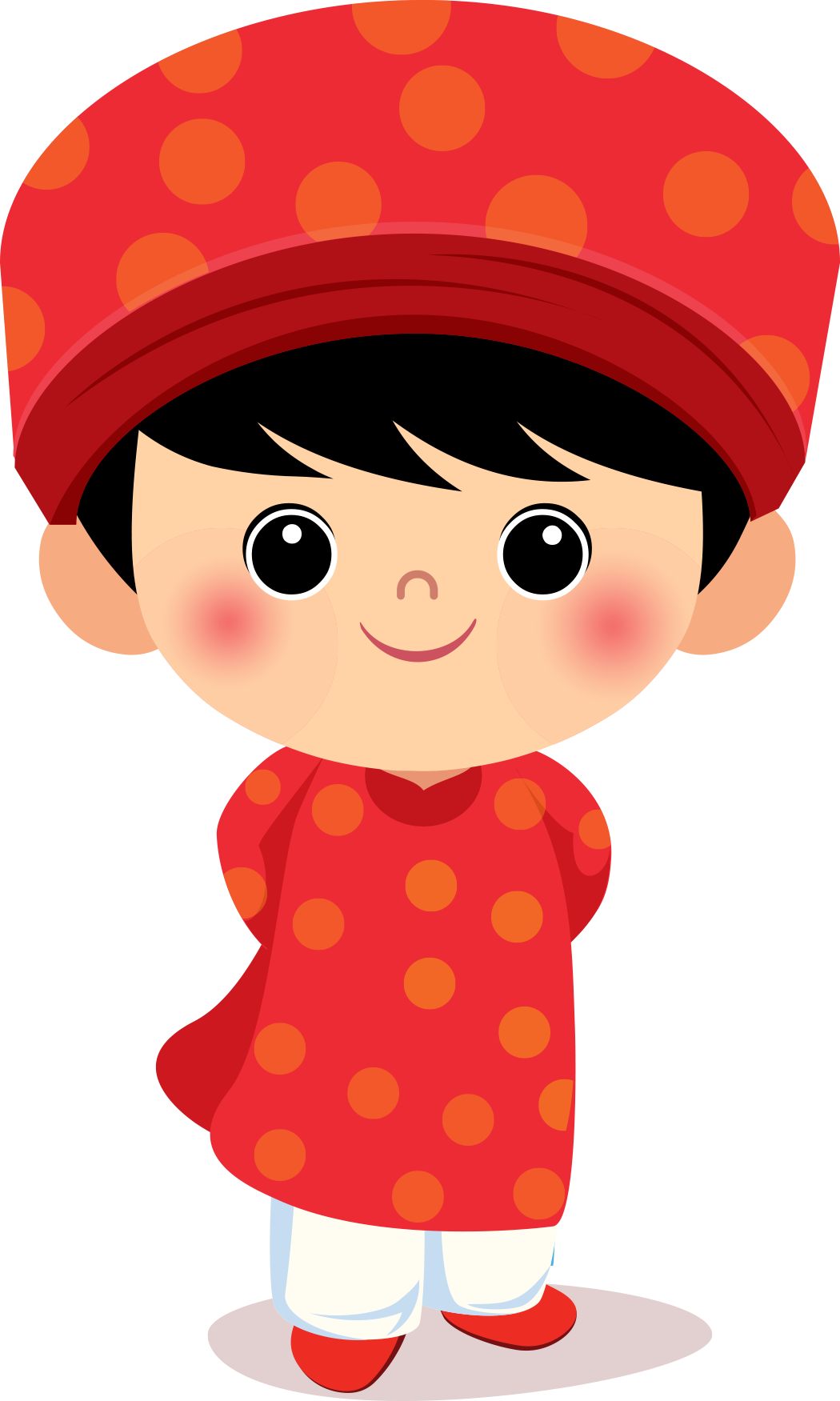 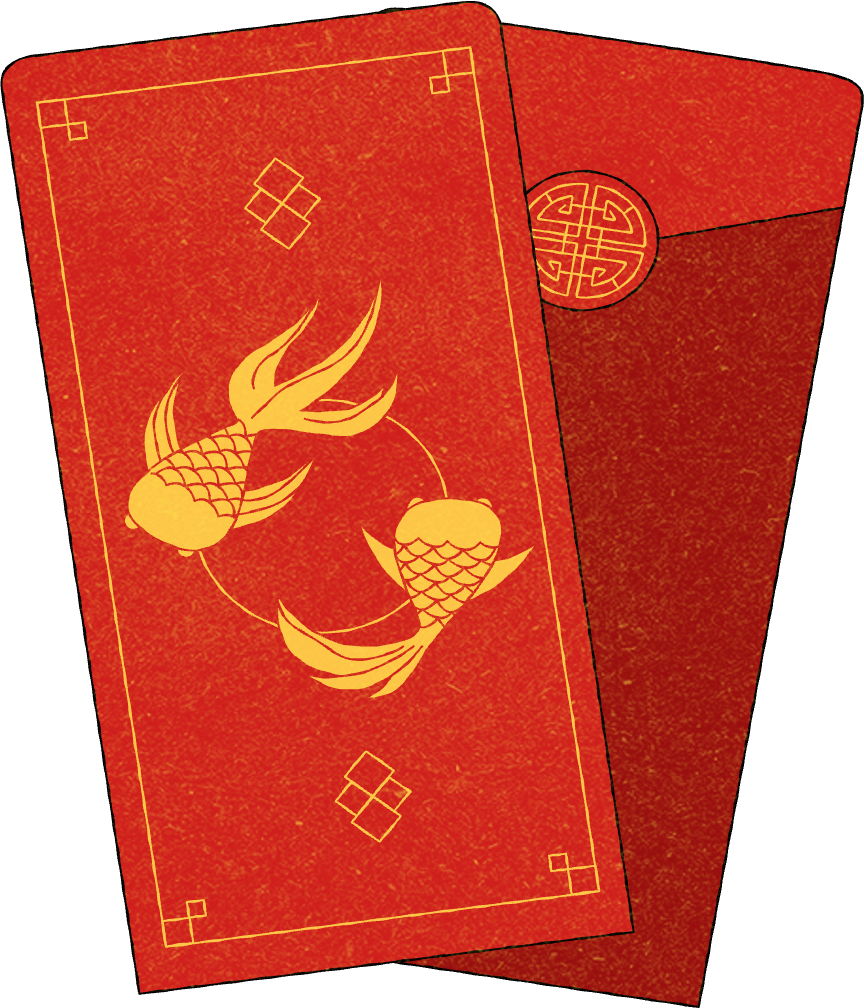 Lan: Will you make spring rolls for Tet?

      Minh: No, I _____. I'll make banh chung.
A
B
will
don't make
won't
C
not make
D
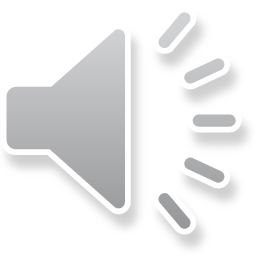 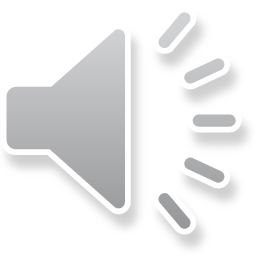 CORRECT!!!
You get 20 points!
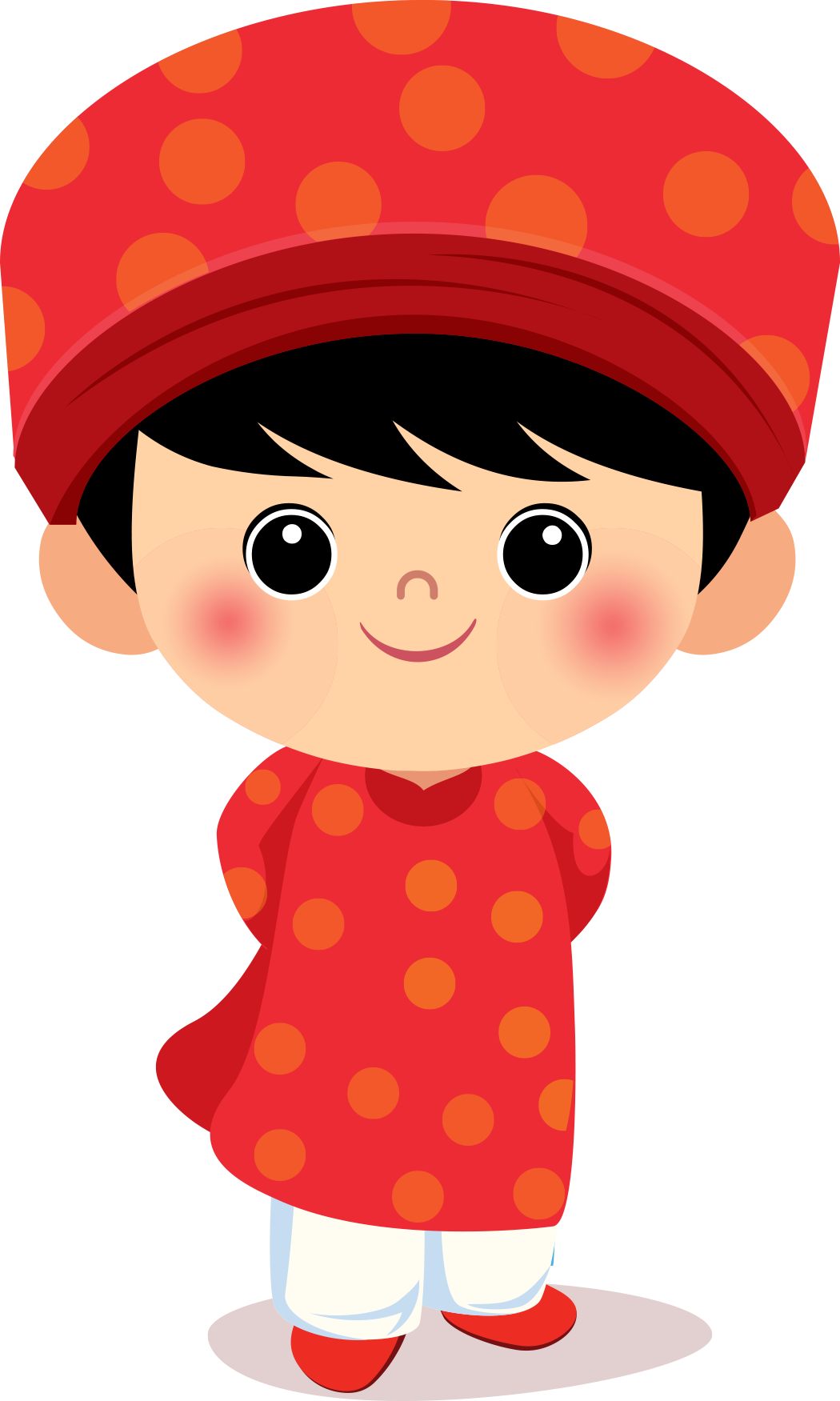 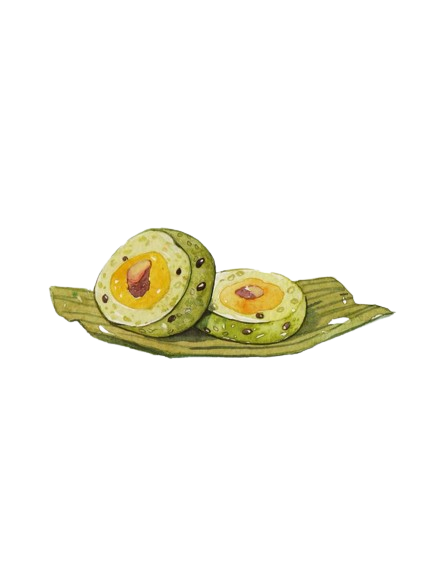 Lan: Will you make banh chung for Tet?

      Minh: No, I _____. I'll make spring rolls.
won’t
A
B
will
C
don’t
do
D
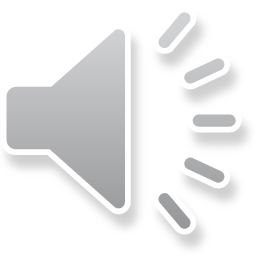 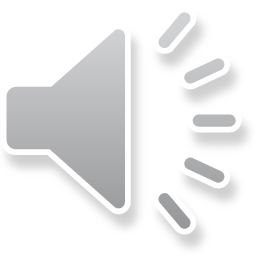 CORRECT!!!
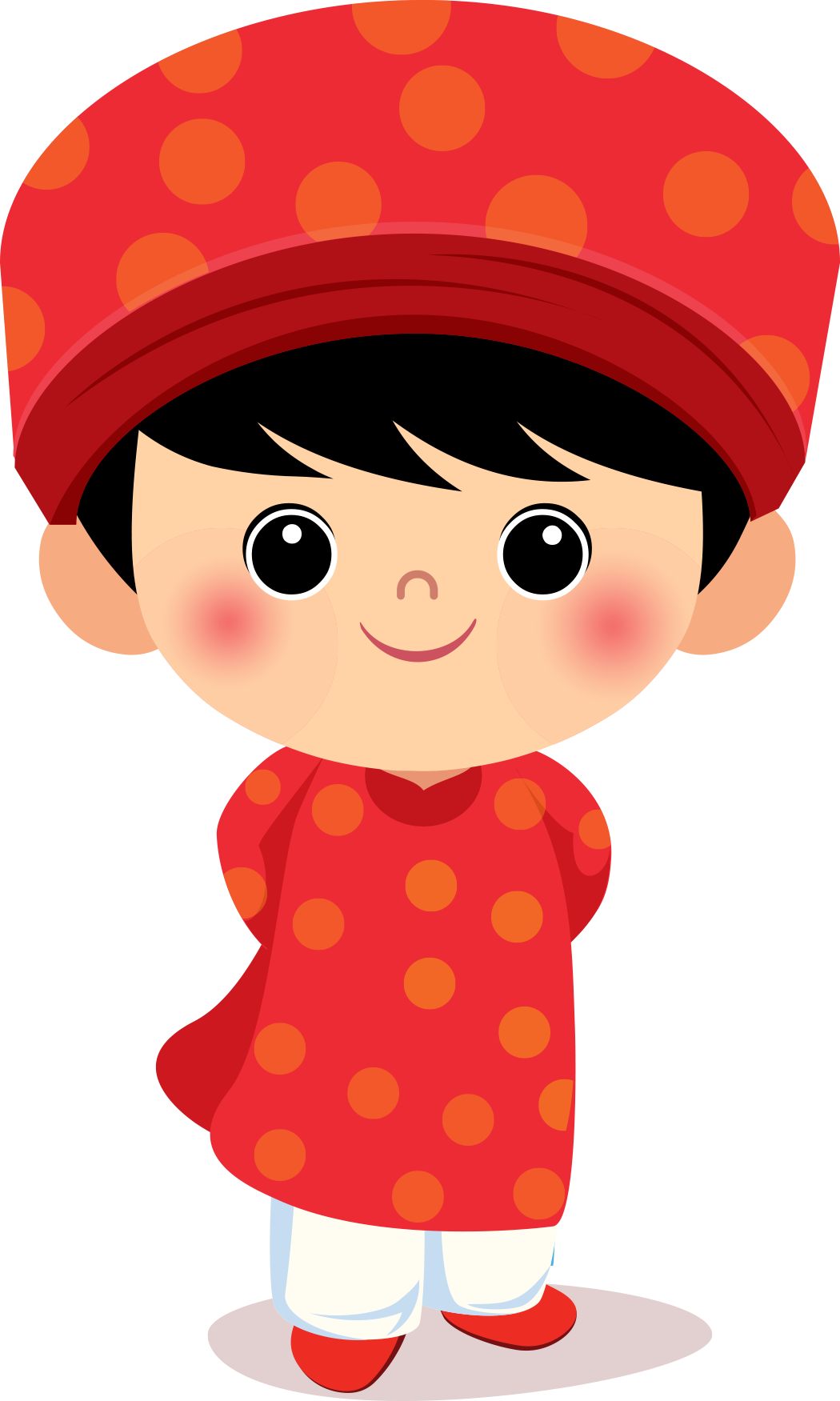 Ben: Will you do the shopping for Tet?

     Mary: _____, I will.
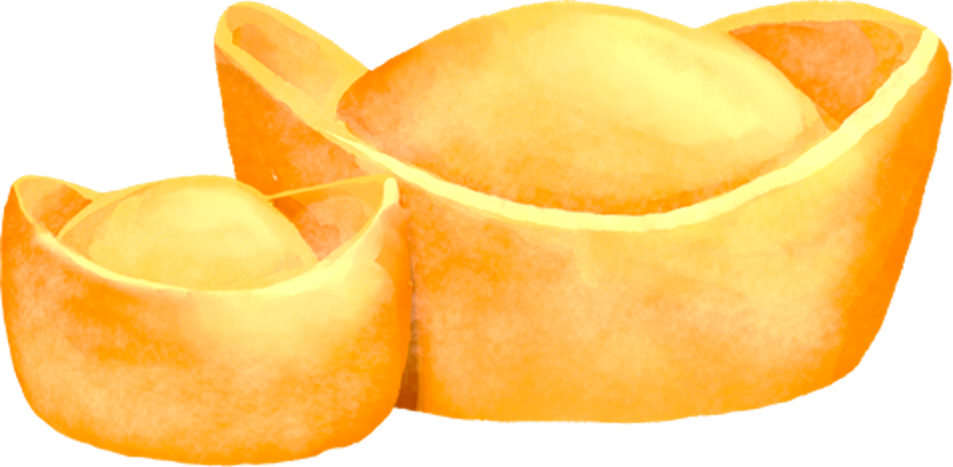 B
Yes
No
A
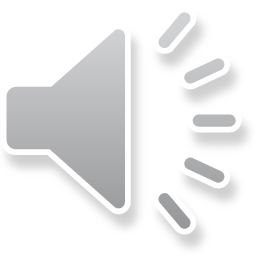 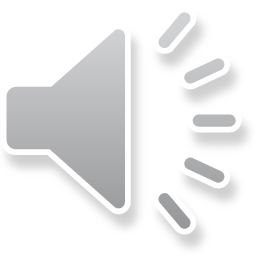 CORRECT!!!
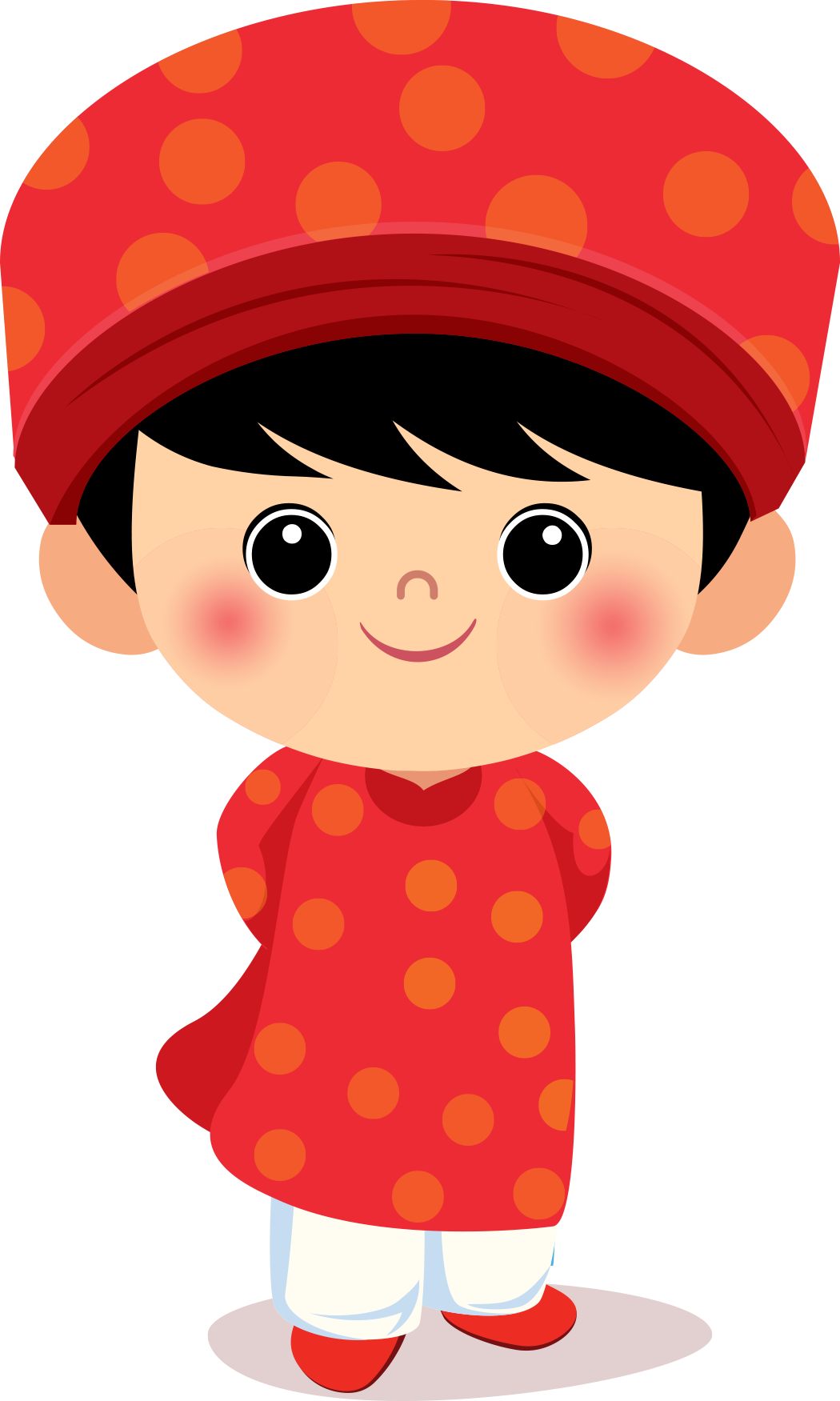 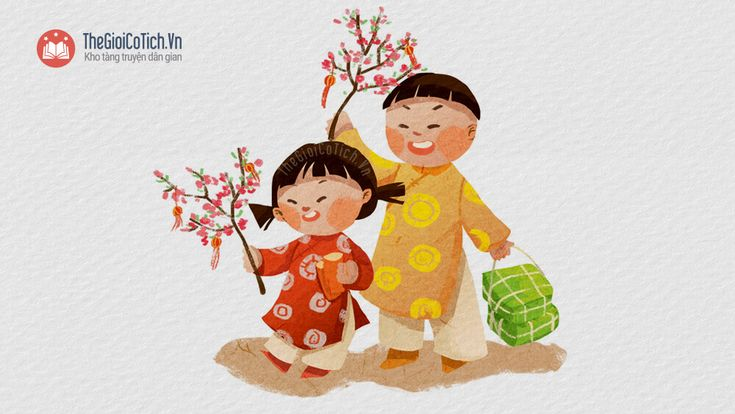 Mai: Will you buy roses for Tet?
   Lucy: No, I won't. I'll __________.
make spring rolls
B
A
buy banh chung
decorate the house
D
C
buy a branch of peach blossoms
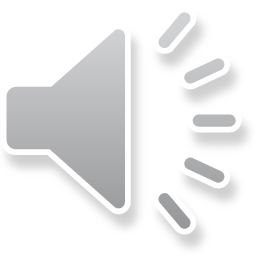 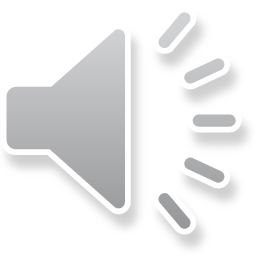 CORRECT!!!
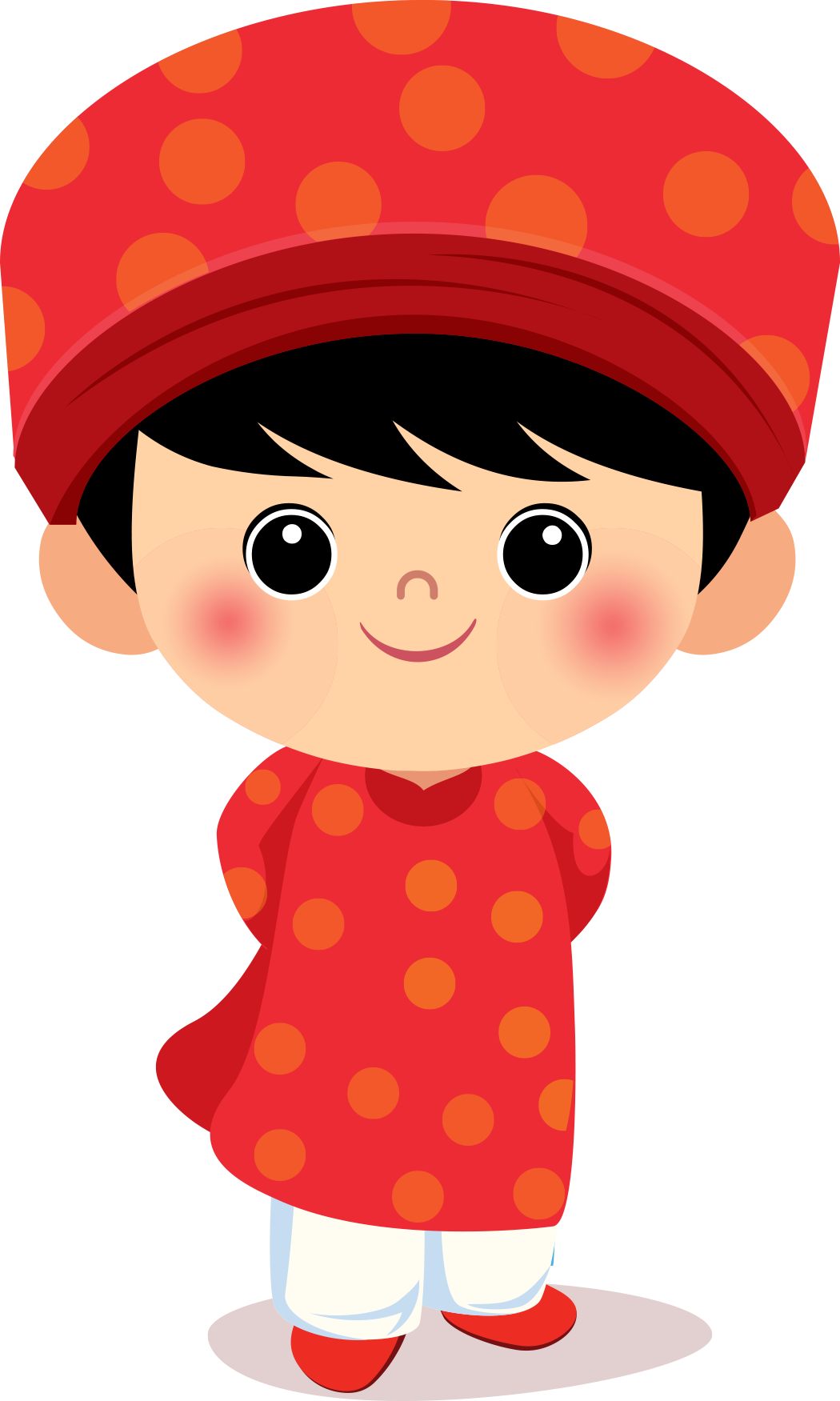 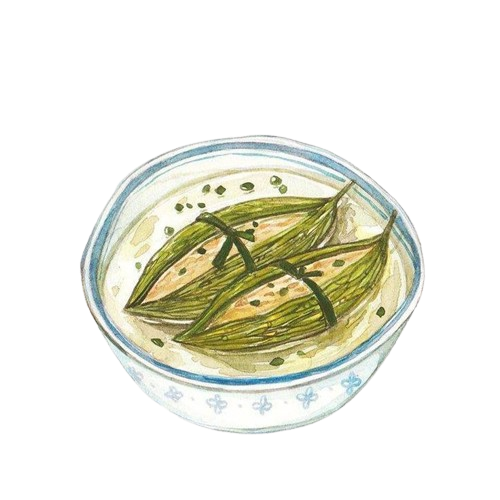 Lan: Will you do the shopping, Dad?

    Dad: ______. I'll decorate the house.
No, I don't.
B
A
Yes, I do.
C
Yes, I will.
D
No, I won't.
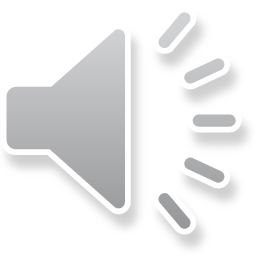 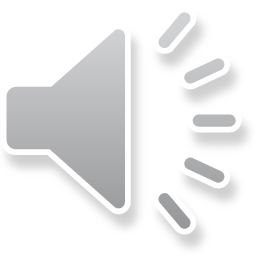 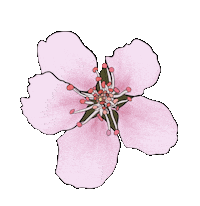 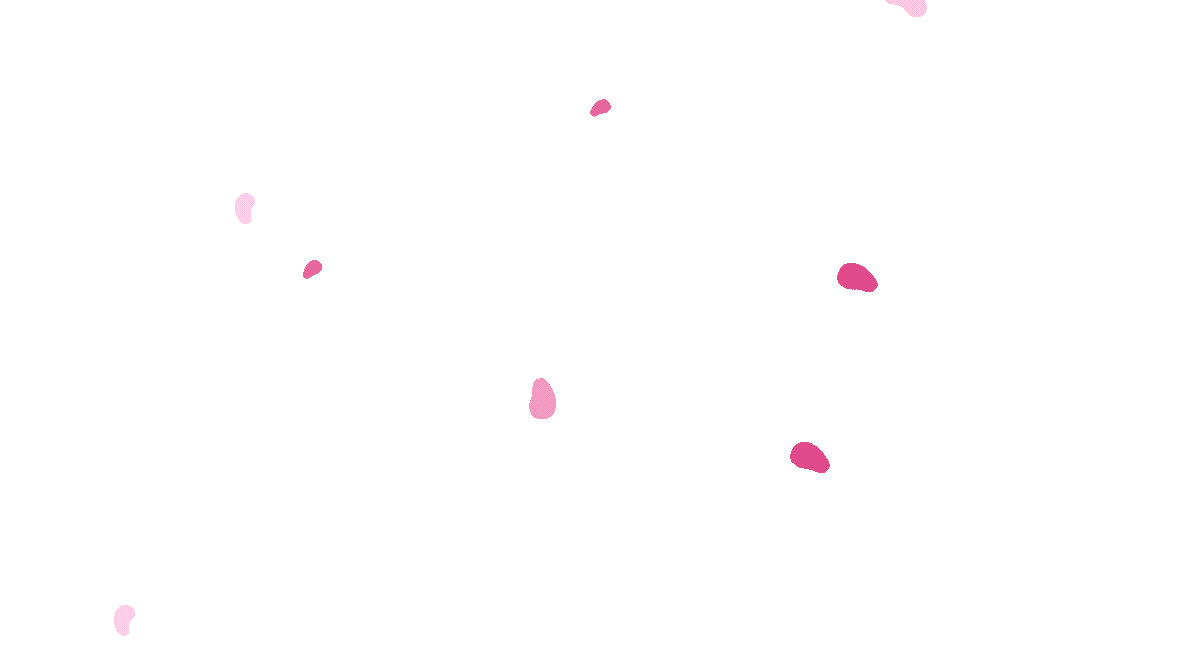 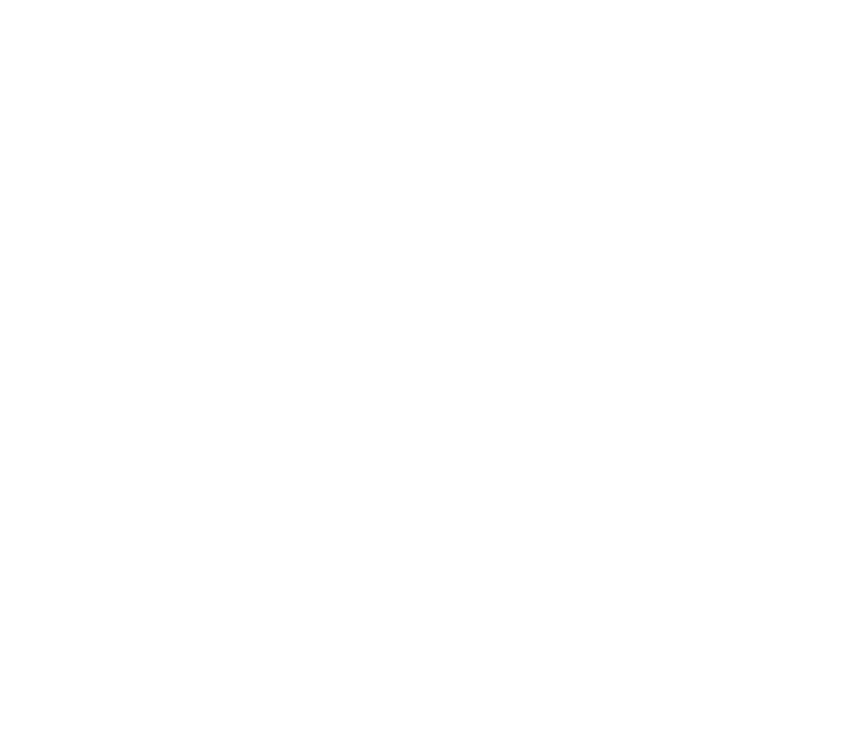 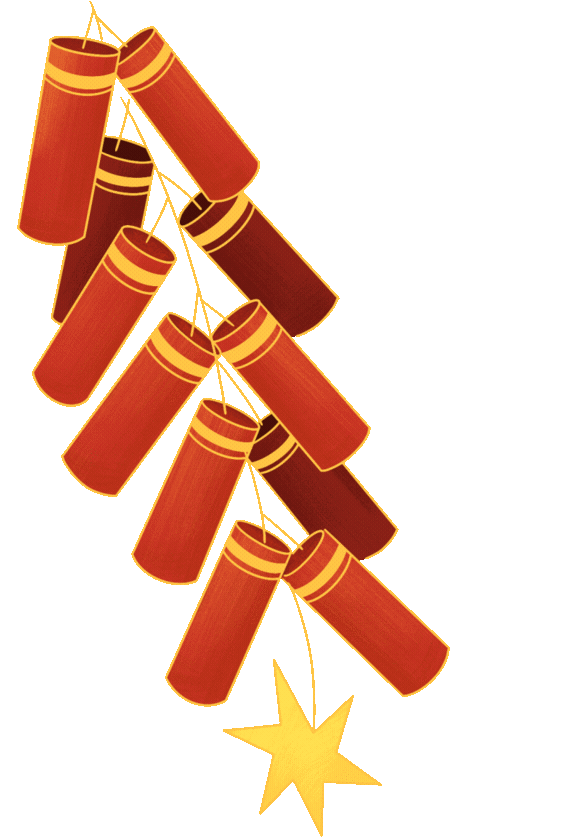 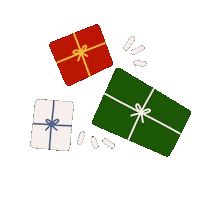 Good job!
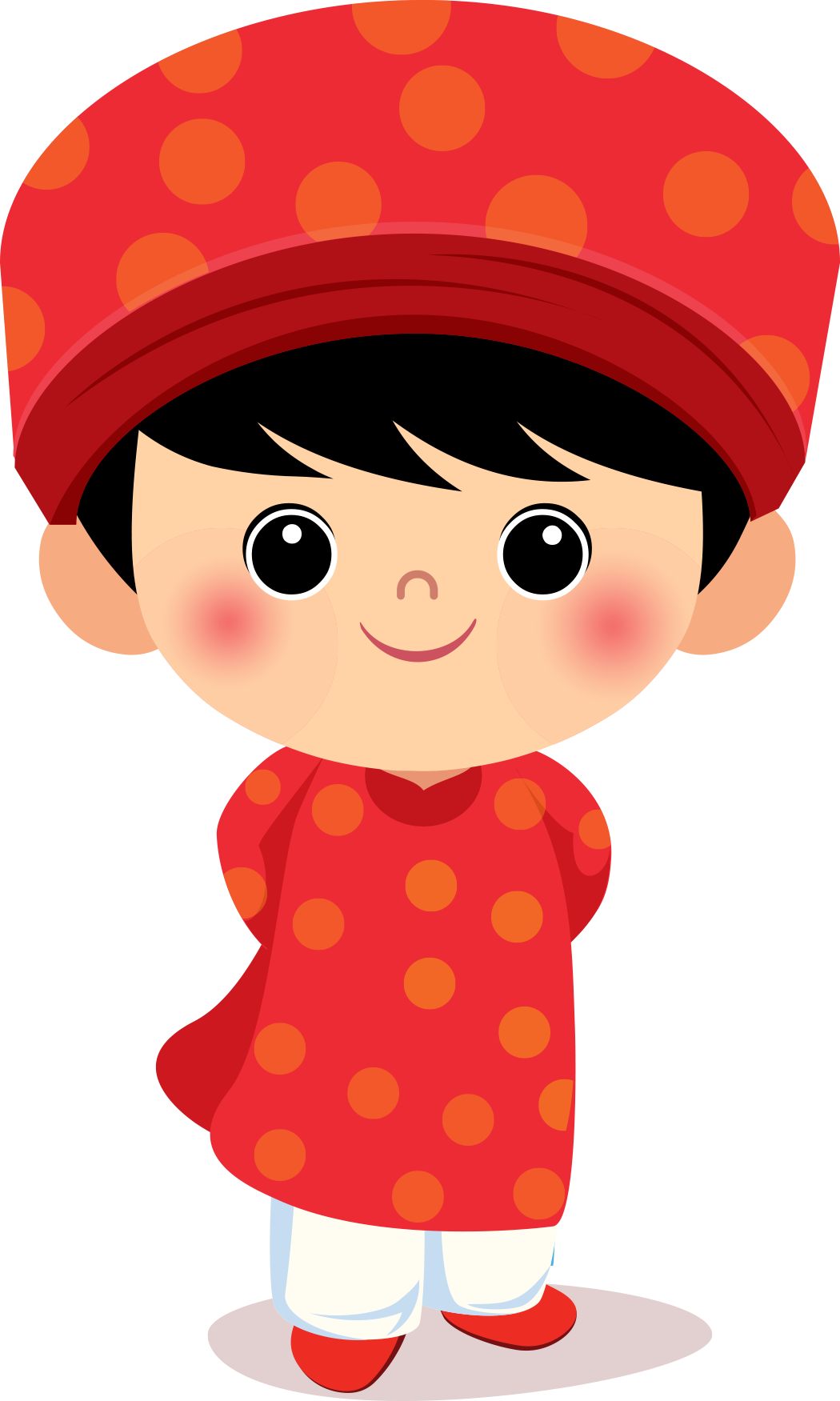 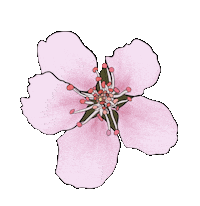 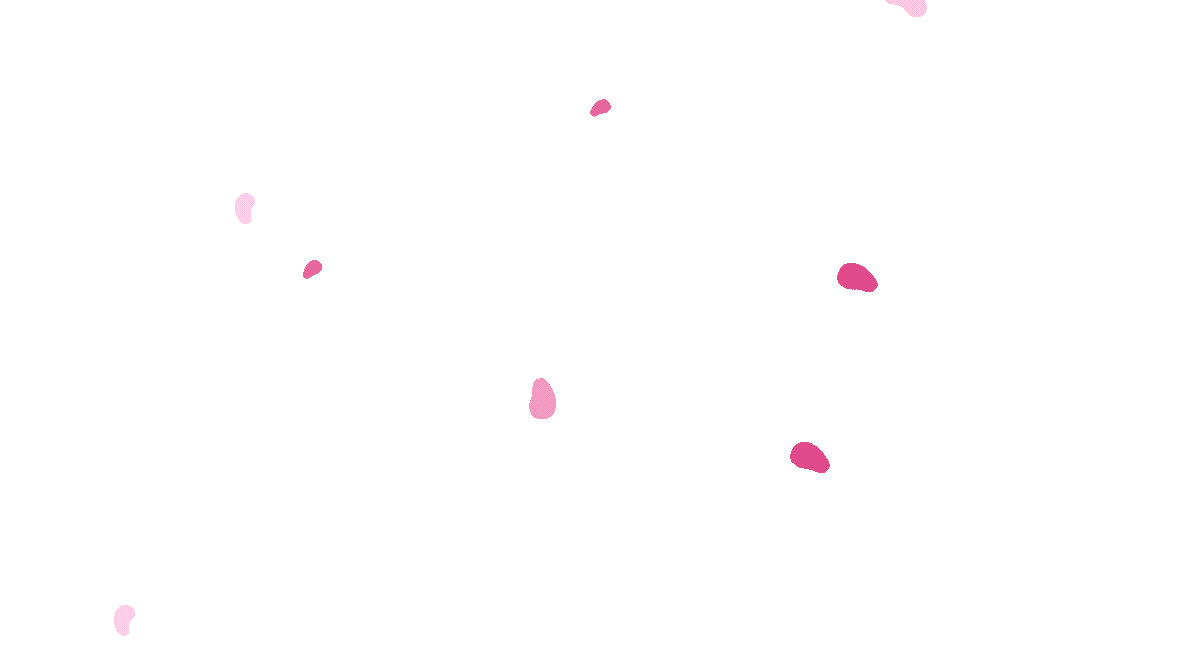 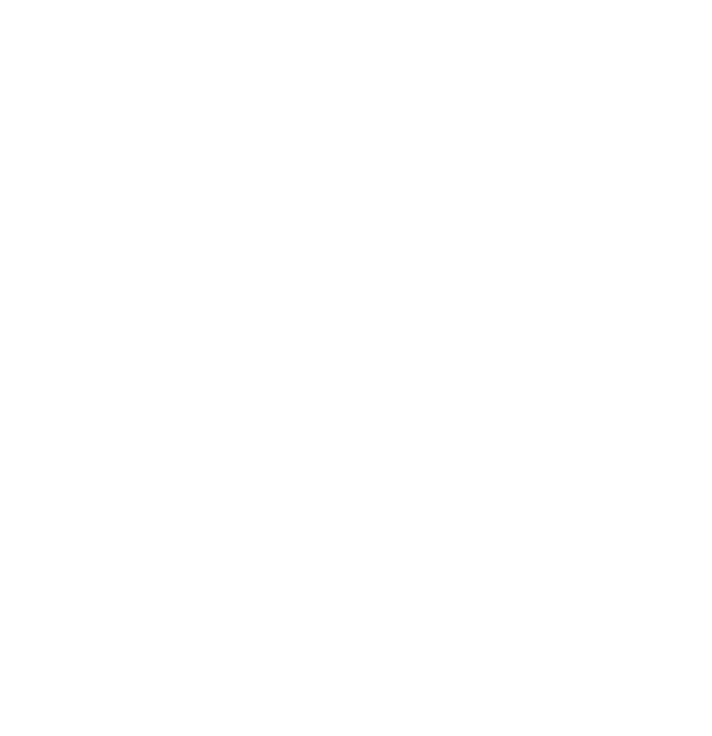 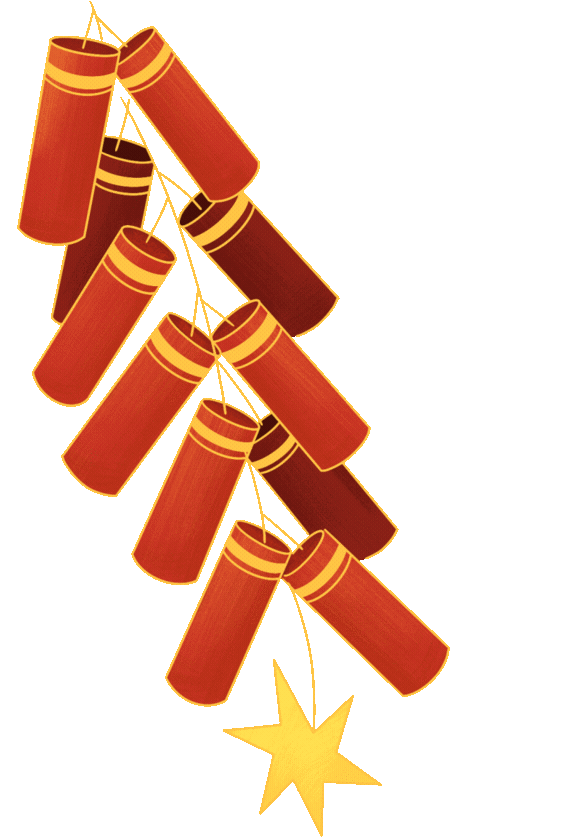 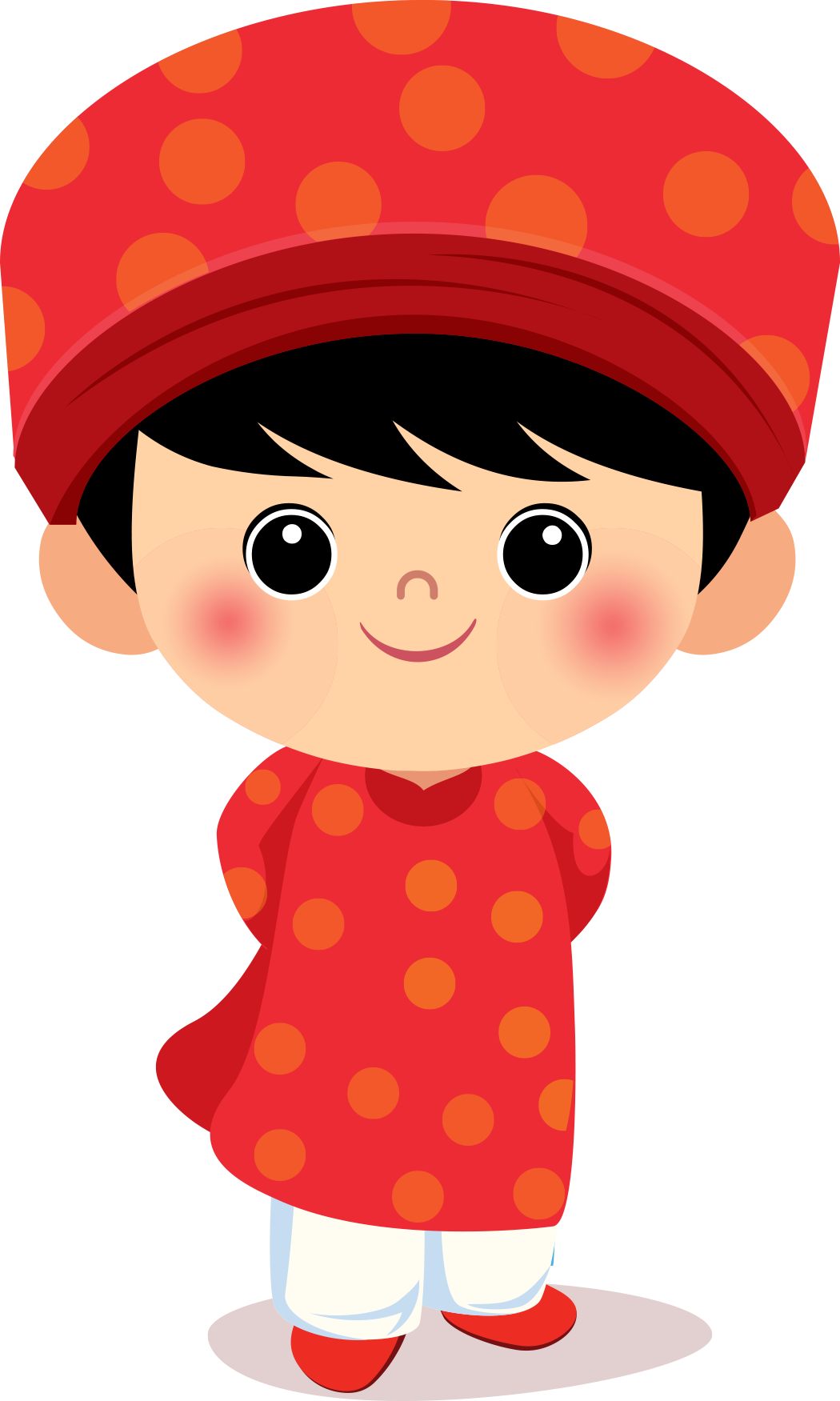 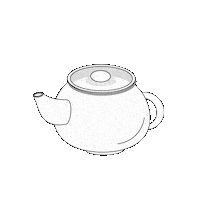 Happy new year
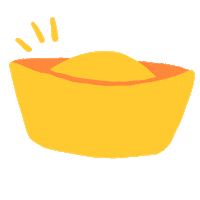 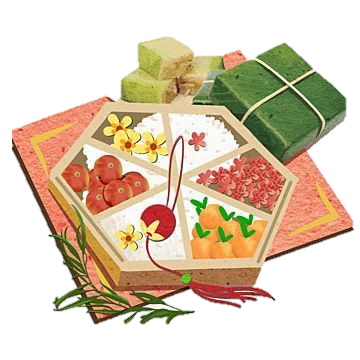 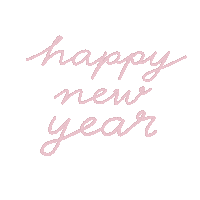 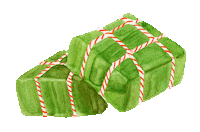 Thanks